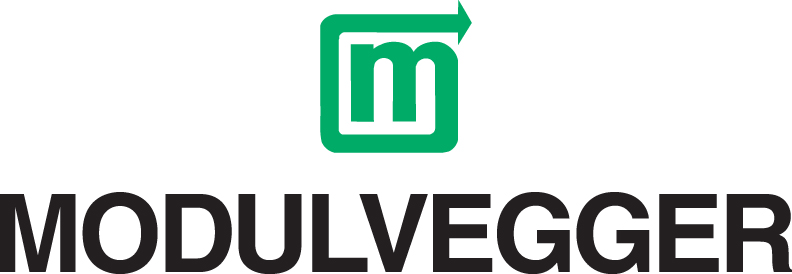 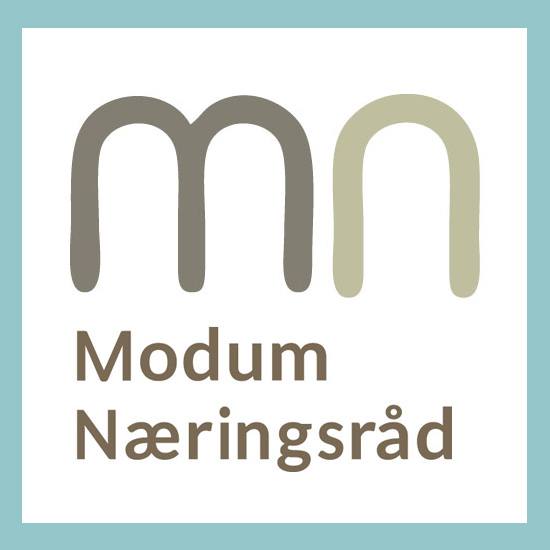 [Speaker Notes: Ole Ingvald Storeide
Utdannet i forsvaret + noe sivilt
Jobbet i forsvaret inne verkstedtjenesten
Jobbet i forsvaret innen forskning og utvikling
Jobbet tre år som utviklingsleder i ett elektronikkselskap
Jobbet ti år engineering, mesteparten produkt og foretningsutvikling
Er nå daglig leder i Modulvegger AS
Er her som følge av at jeg sitter som styreleder i Modum Næringsråd

Snakker litt bedriftsfilosofi slik at dere kan se hvordan vår bedrift tenker.]
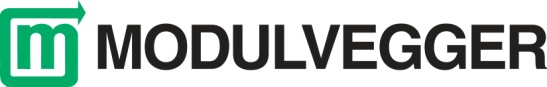 Vår visjon!
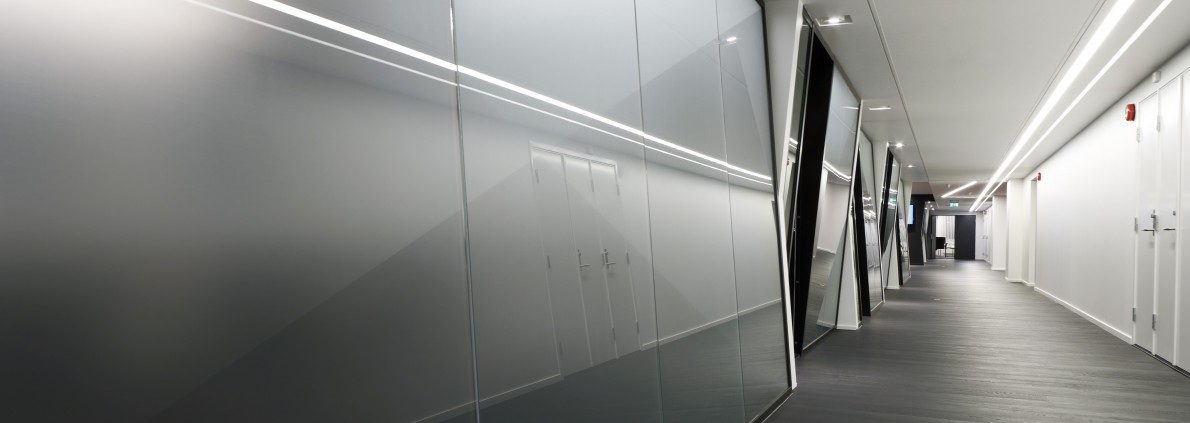 Modulvegger skal fremstå som den mest profesjonelle aktøren innenfor fleksible modulvegger og modulhimlinger til næringsbygg
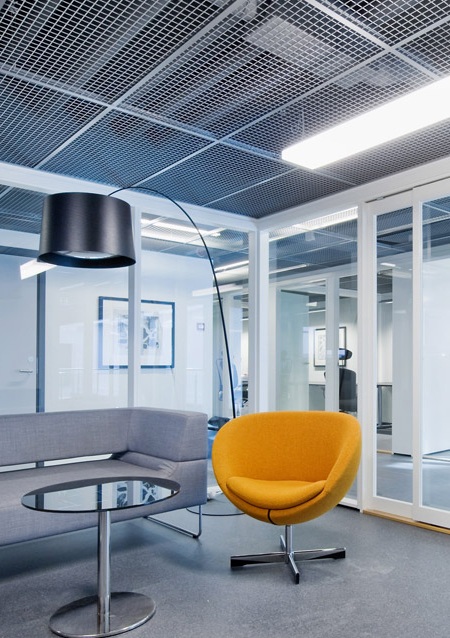 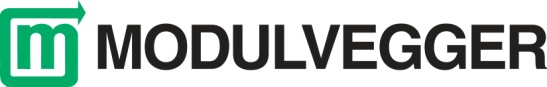 Leverandør fra A - Å
Vi tilbyr komplette løsninger
skreddersydd etter kundens 
behov.

Vi er en av de største aktørene innen for segmentet systeminnredninger og har et bredt spekter i våre produktkategorier.

Vår styrke ligger i fleksibilitet, profesjonalitet og lang erfaring.
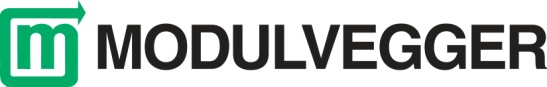 Når løsninger blir viktigere en pris…
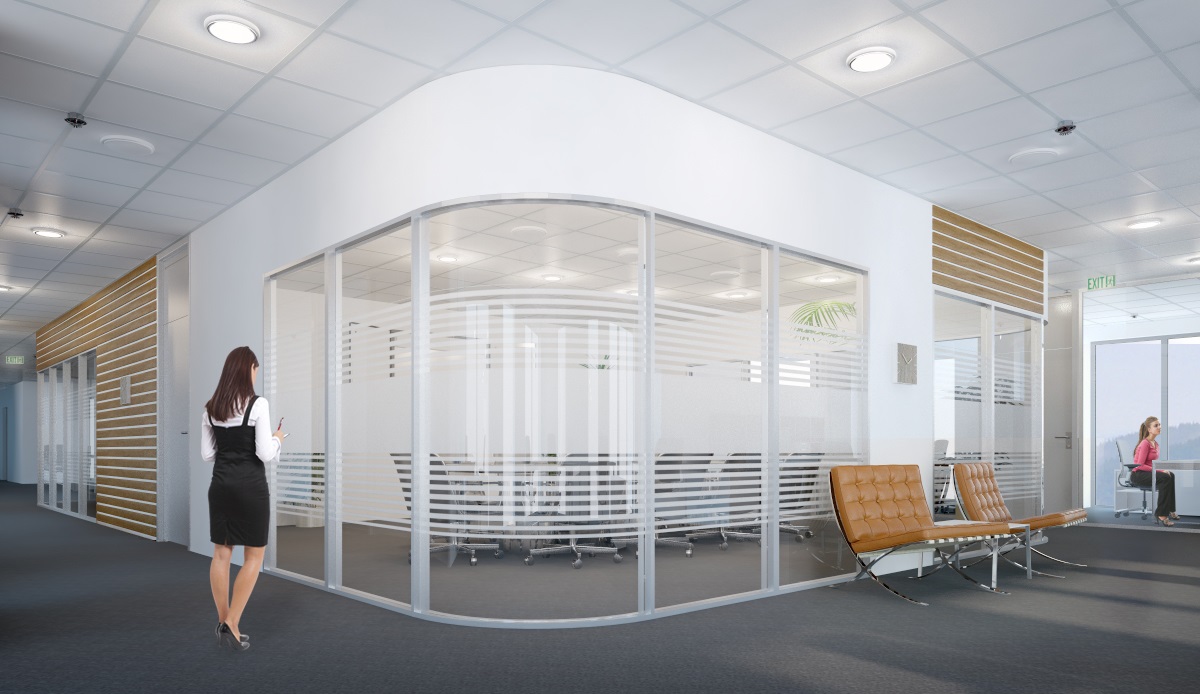 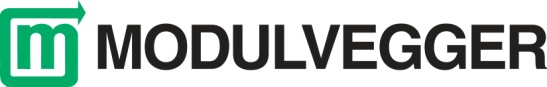 …er mulighetene endeløse
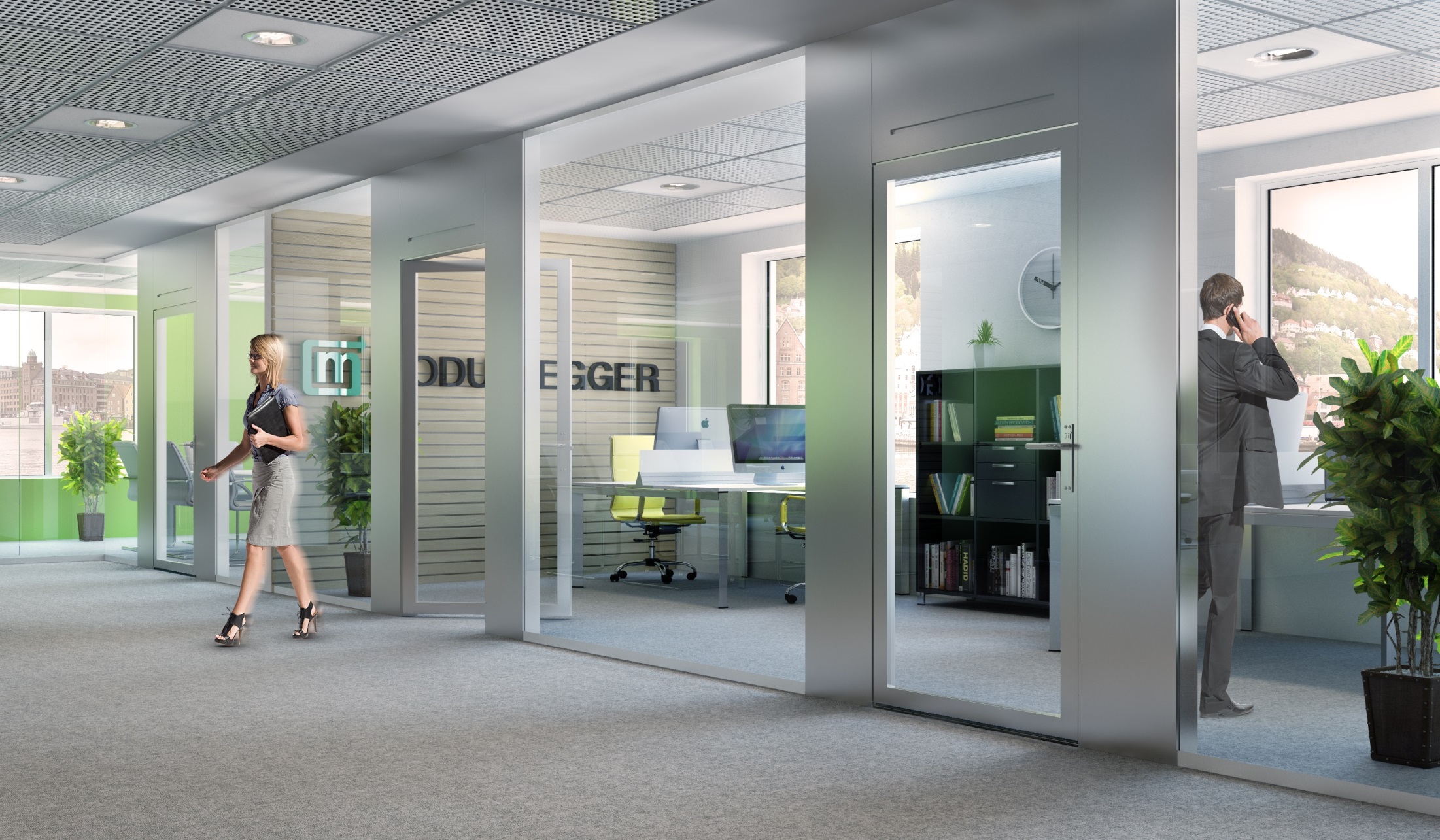 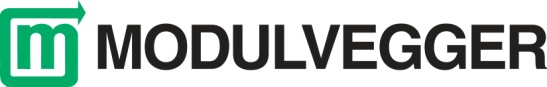 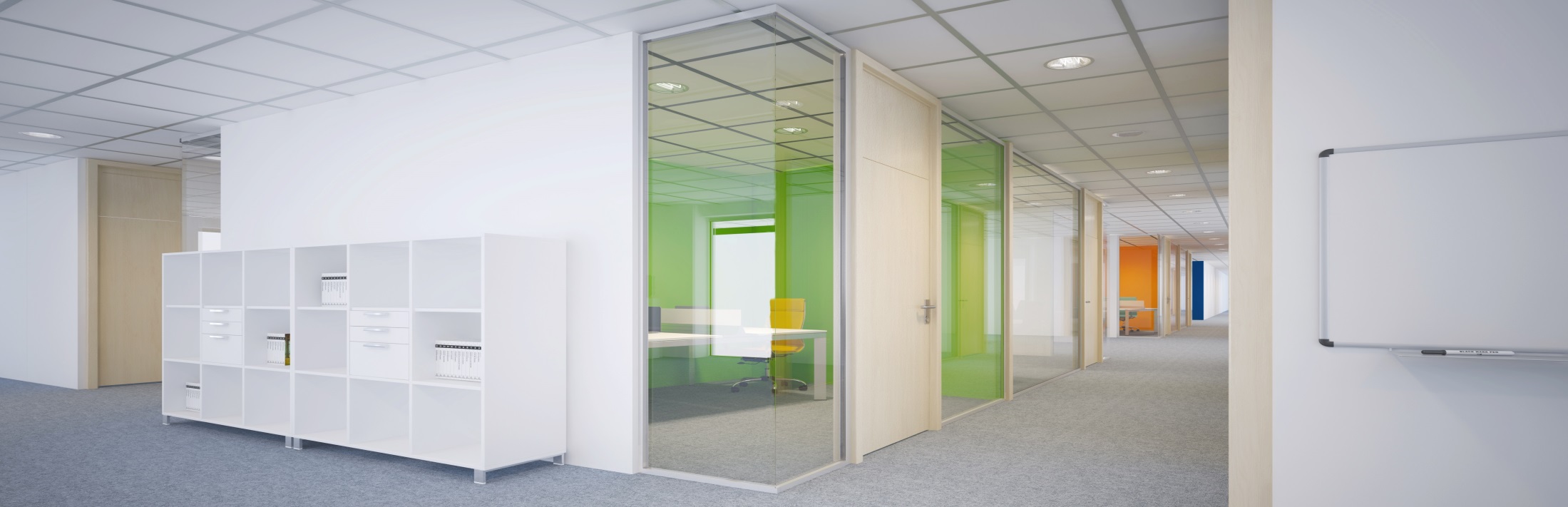 Det handler om å se muligheter fremfor begrensninger
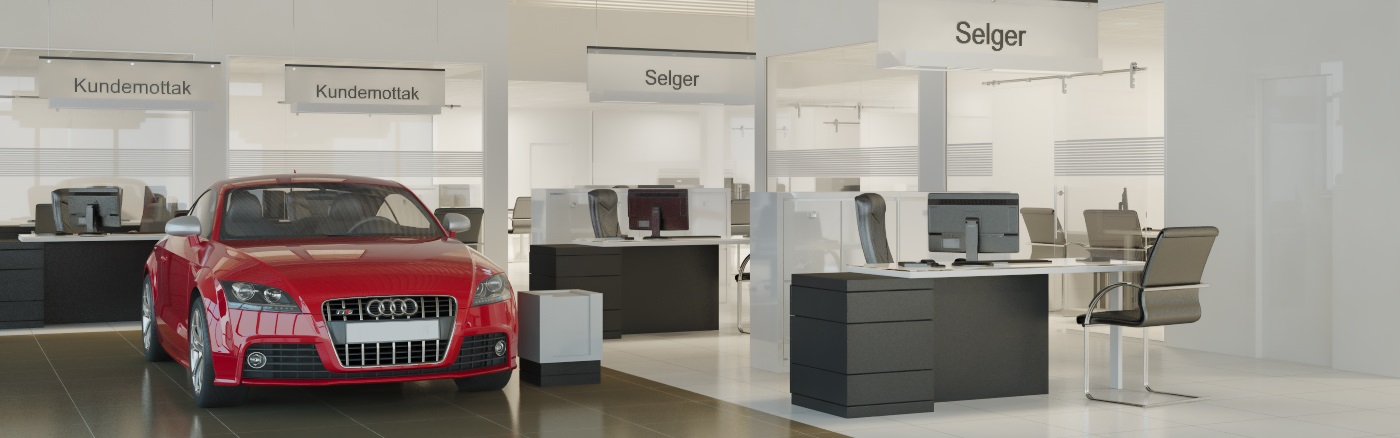 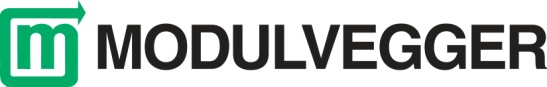 Modulvegger AS
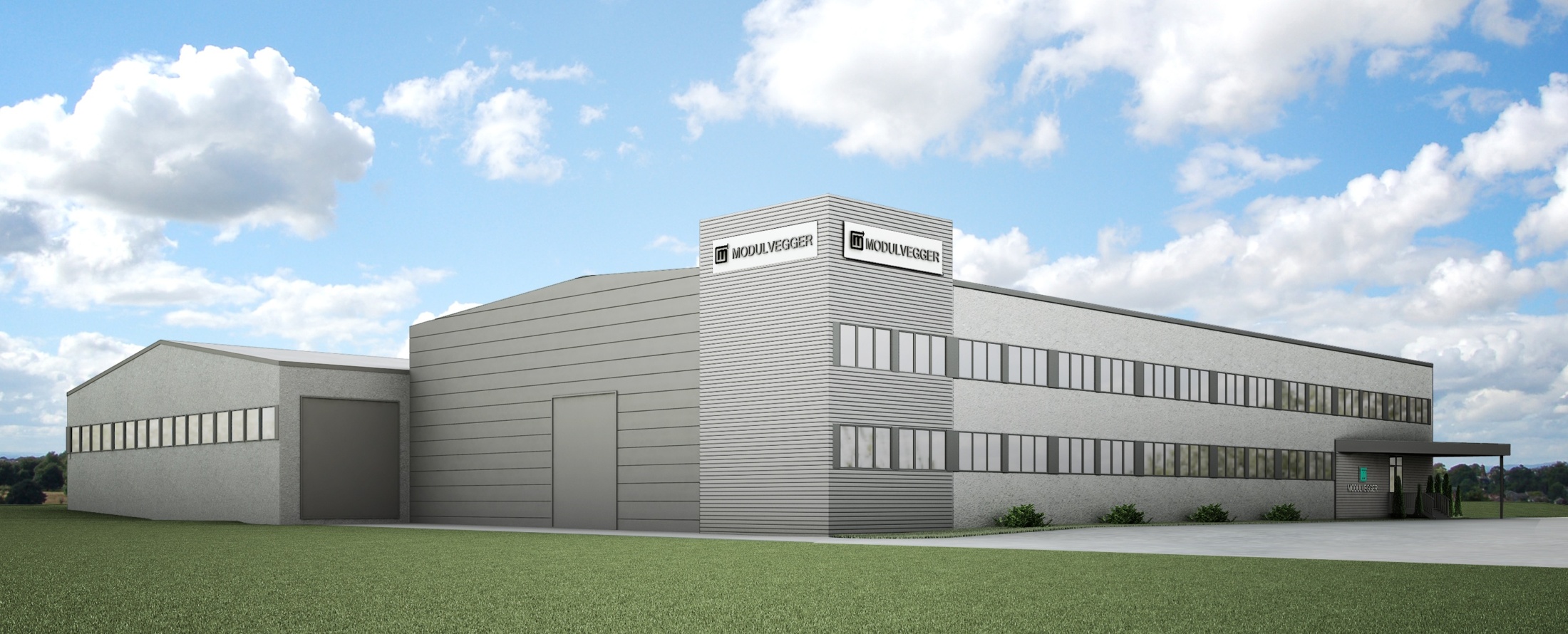 En moderne trevarefabrikk…
tilrettelagt for god produksjonsflyt og kvalitet!
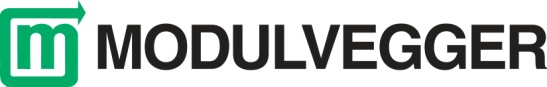 Miljøprofil
Vi tar ansvar!
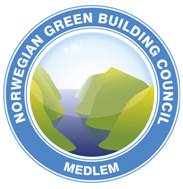 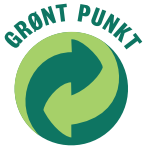 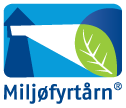 Vi har som mål å ha en bærekraftig produksjon! 
Vi ønsker å ta vare på miljøet for fremtidige generasjoner!
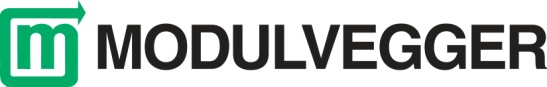 Samfunnsansvar
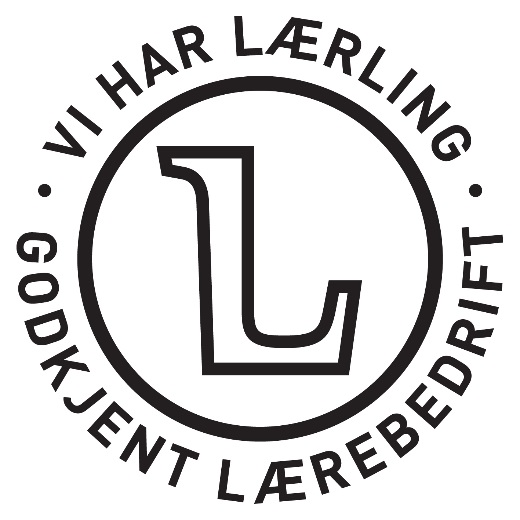 Vi er godkjent lærebedrift CNC og Møbelsnekkerfaget
Vi støtter Nav med utplasseringer
Per i dag: 1 voksen lærlinger, 2 normalløpet og 1 utplassert fra nav
1 utplassert fra flyktning hjelpen
Sponser lokale lag og foreninger
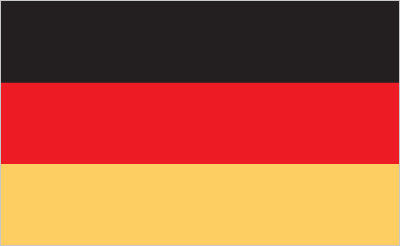 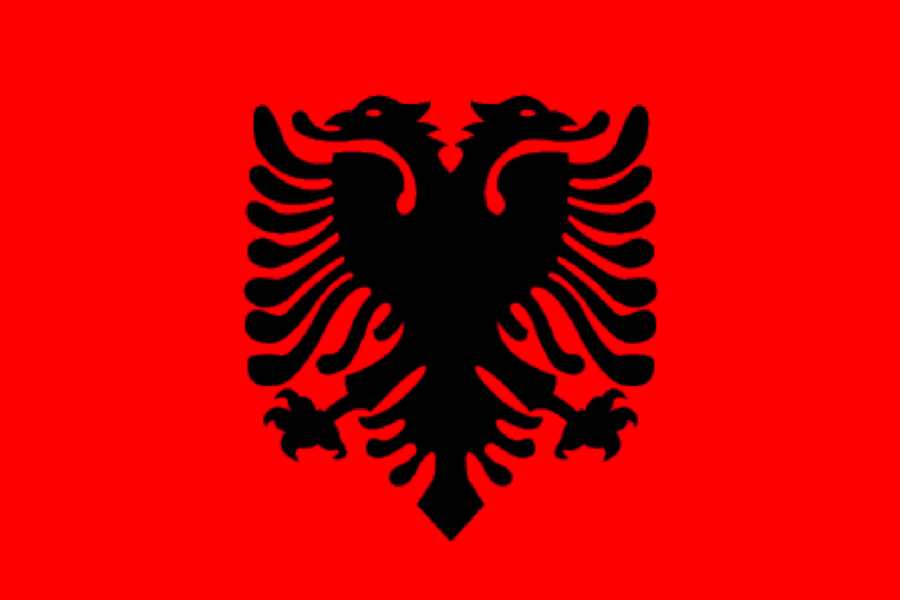 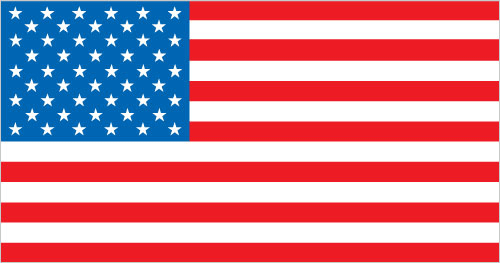 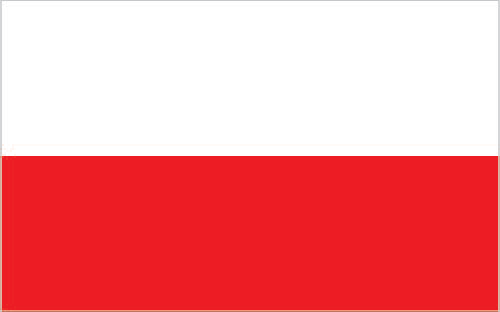 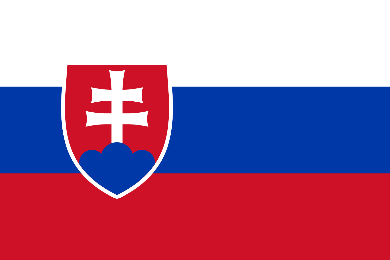 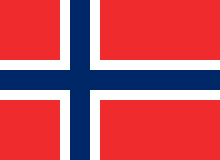 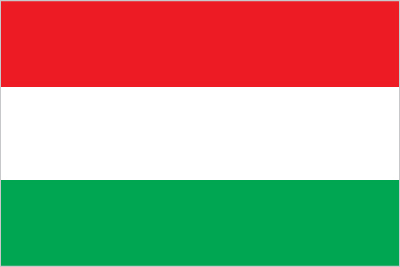 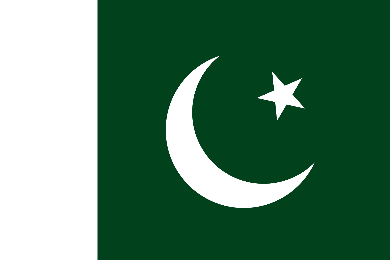 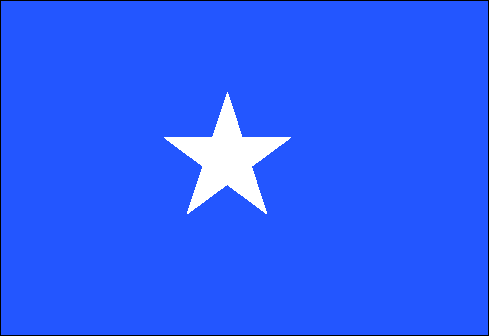 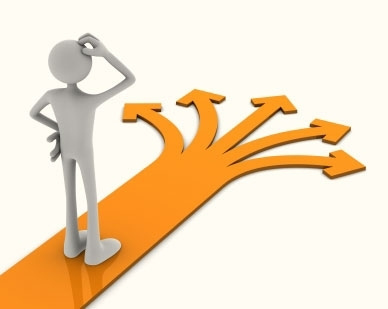 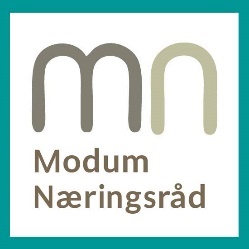 En felles strategi, for
å oppnå felles mål!
[Speaker Notes: Det må tenkes i felleskap
Vi blir ikke gode av å sitte på hver vår tue å glane på hverandre]
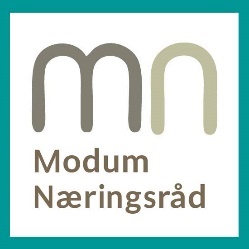 Alle regioner har næringstomter
Finnes det noen felles strategi for utvikling av disse?
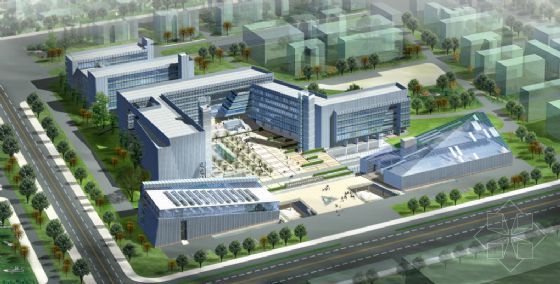 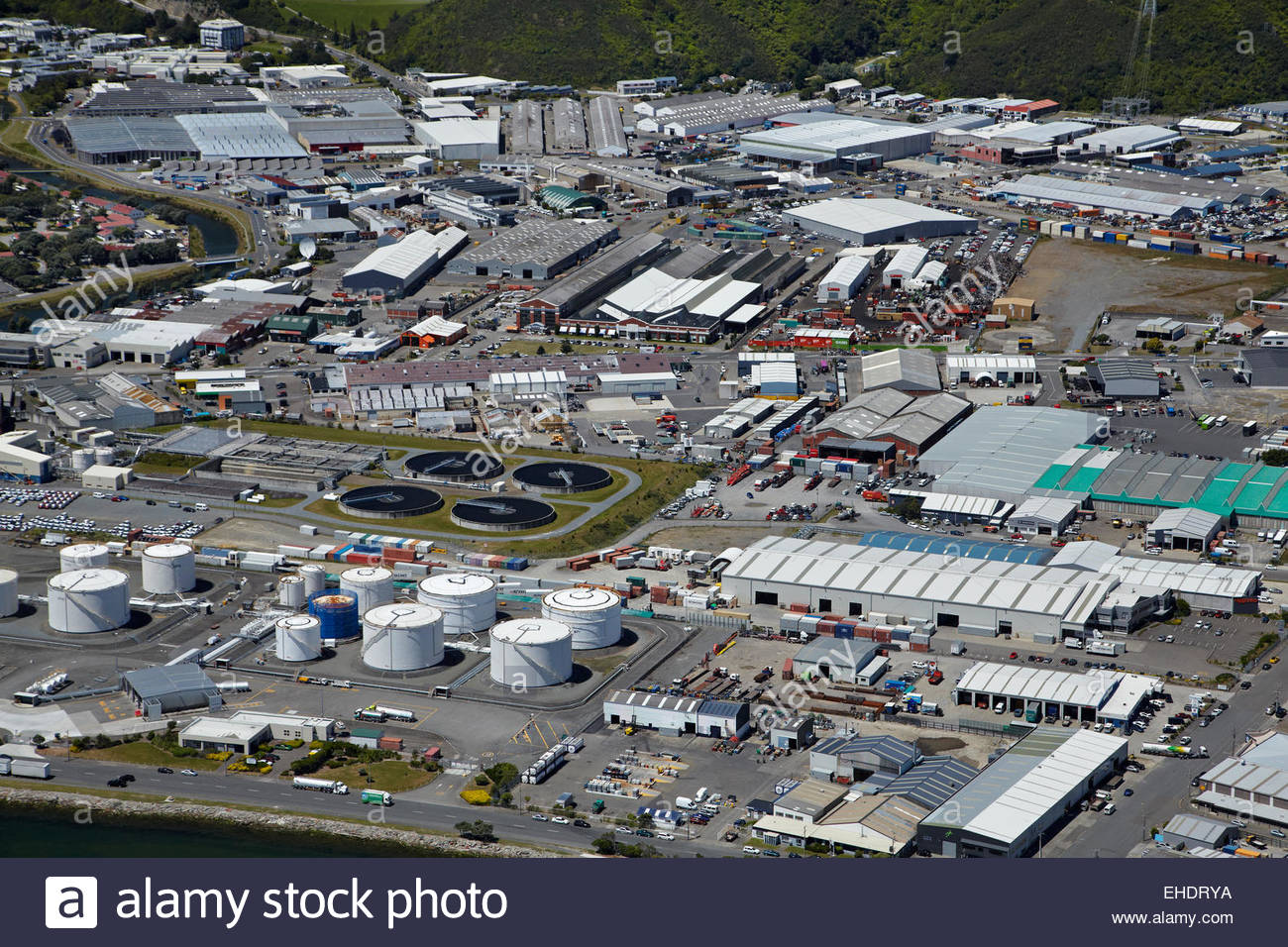 [Speaker Notes: Hva om vi jobbet med disse sammen
Hva tenker vi sammen]
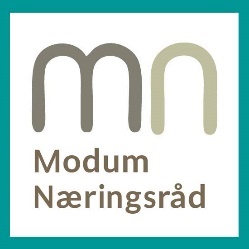 Alle regioner har næringstomter
Hvordan kan tomtene selges?
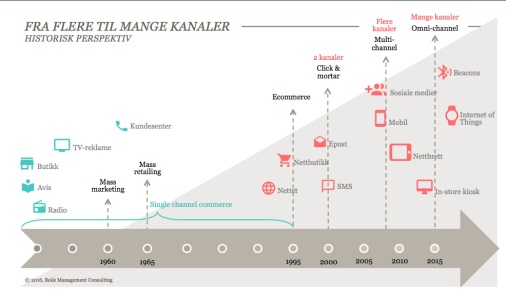 [Speaker Notes: Hva er strategien for å få til salg?]
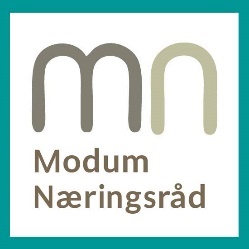 Alle regioner har næringstomter
Bør dere «plukke» bedrifter?
Være proaktive på relokalisering?
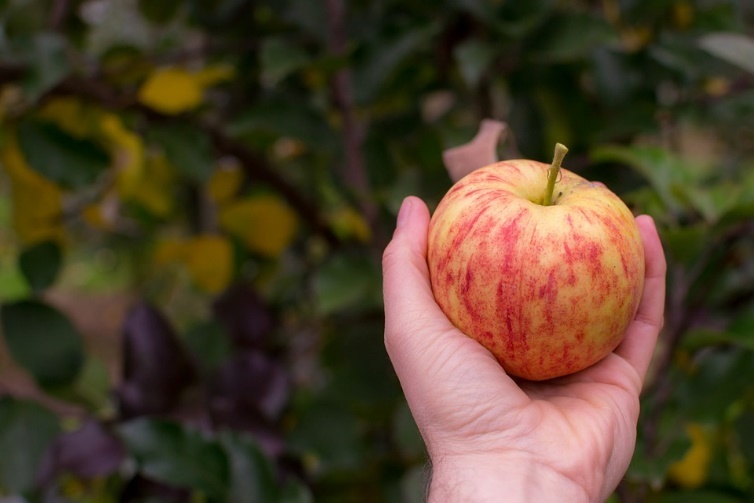 [Speaker Notes: Bør man jobbe for å få inn bedrifter man ønsker seg inn
Bedrifter som flytter ut av pressområder «Vanskelig tilgang på kapasitet»
Bedrifter som flytter som følge av endringer rund egen bedrift]
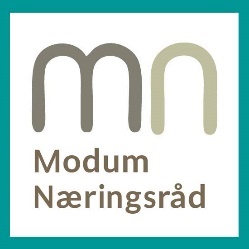 Alle regioner har næringstomter
Passer nabo bedriftene sammen?

Er det klokt å plassere en bedrift som støyer sammen med en som krever ro?
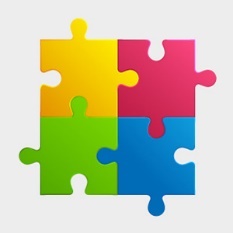 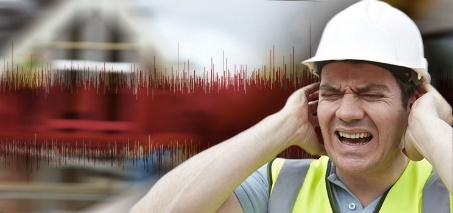 [Speaker Notes: Bør det være en felles strategi på oppbygging av næringsområder
Bør det etableres en felle strategi for å få hansken til å passe]
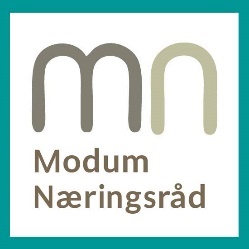 Infrastruktur
Hvis jeg skal etablere bedrift i regionen hvor finner jeg info om dette?
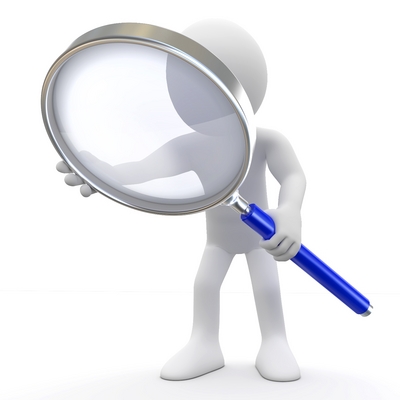 [Speaker Notes: Bør det etableres en felles strategi for markedsføring?]
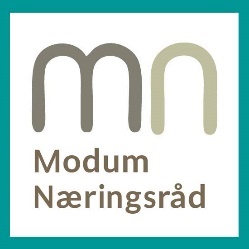 Infrastruktur
Datalinjer
Elektrisk kraft
Veikapasitet (begrensninger fra fylke/stat)
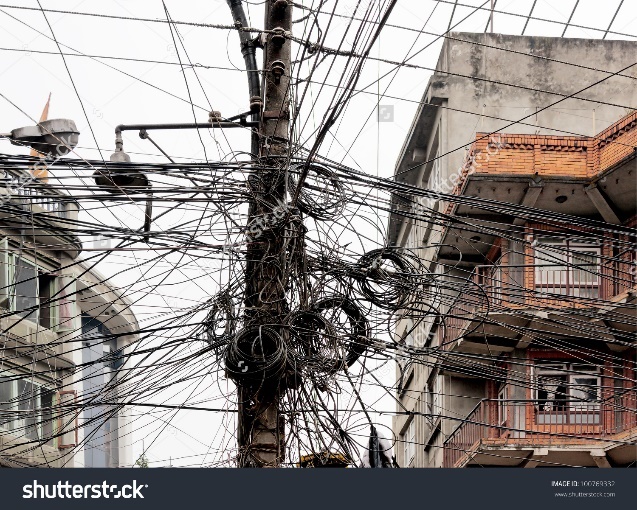 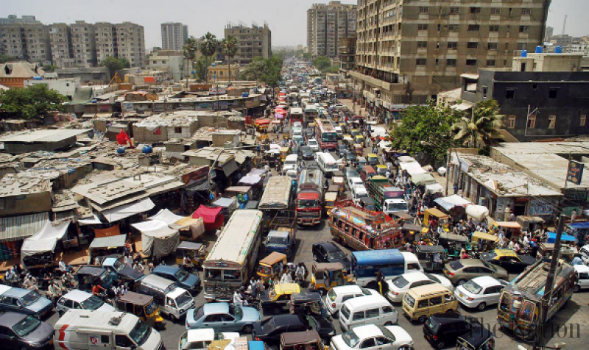 [Speaker Notes: Er dette regionalt synkronisert?]
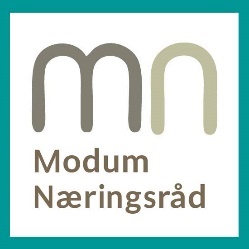 Næringsbygg
Hvordan håndteres dette?
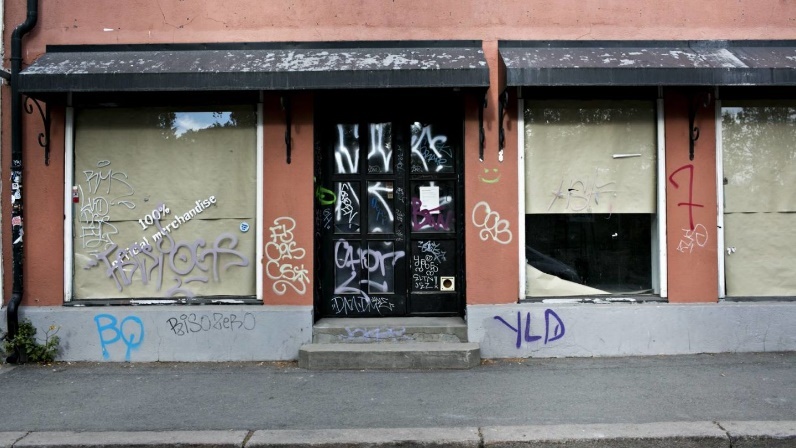 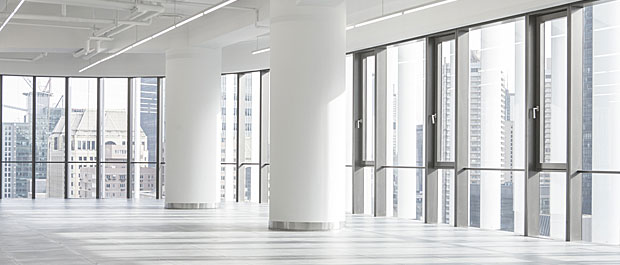 [Speaker Notes: Finnes det en felles strategi for å få ut informasjon om dette?
Kan dere risikere at bedrifter flytter ut av regionen på grunn av vekst selv om det finnes ledige lokaler tilgjengelig?
Tomme lokaler generer ingen ting!]
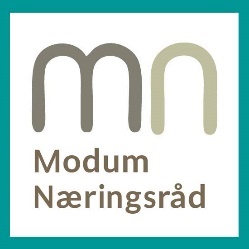 Strategi
Når man har lagt strategien må det settes på ressurser
[Speaker Notes: Er det en strategi for å få ut informasjon om dette?
Kan dere risikere at bedrifter flytter ut på grunn av vekst selv om det finnes ledige lokaler?
Tomme lokaler generer ingen ting!]
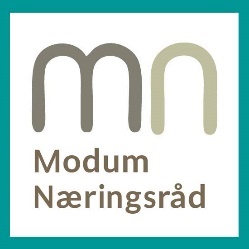 Møteplasser og deling av informasjon
Strategi for regional F&U
Strategi for å samle «like» bedrifter i regionen
Hvilke bedrifter kan ha glede av hverandre
[Speaker Notes: Like bedrifter bør jobbe sammen i regionen for å bli sterke i fellesskap
Kan bedrifter gjøre støttekjøp/produksjonen intern i regionen
Prinsippet «Ingen blir gode alene gjelder her]
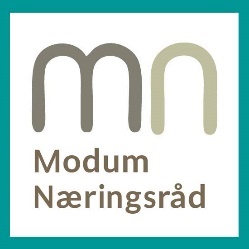 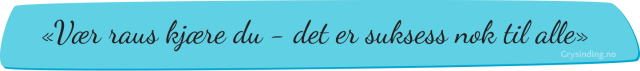 Vær raus-
     det er suksess nok til alle!